МБДОУ д/с №27.
Зимние забавы.
Воспитатель Горбатова И.С.
Сколько шапок разных-разных!Синих, красных, чистых, грязных!В разных шапках много разных -даже грустных и несчастных.Снег посыпал густо-густои засыпал грустных-грустных…Нет ни грустных, ни ворчливых -много белых и счастливых!
Игры любят все на свете –В ручеёк играют, дети!Встали в пары друг за дружкой,Взялись за руки с подружкой Ручки вверх подняли,Струйкой побежали!Те, кто были впереди,Оказались позади,Ручеёк бежит, журчит,Следом песенка звенит!
На ледянке быстро с горкиПокатил малыш Егорка.А за ним скользил Денис,Улетая быстро вниз...
Громыхала громко горка,И кричал "Урааа!" Егорка,И кричал "Урааа!" Денис,Улетая быстро вниз.
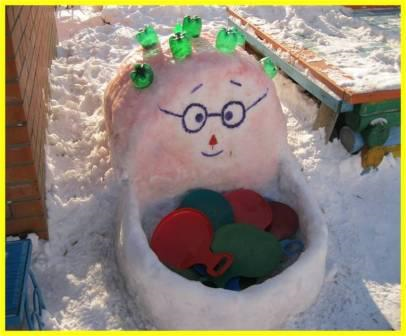 Попади в цель.
Ходим,  ходим по дорожке, поднимаем выше ножки!